종교개혁시대
정치적 배경과 종교개혁의 발단
국왕주권론
군주권과 왕국을 일치 국가 정체성 확립
국가 정체성 형성을 위한 문화 장출 – 르네상스 
(1)   군주의 초상화 – 신적 초상화내지는 역사적 인물과 동일시 – 초인간적 권위 창출 
프랑수아 1세 – 샤를마뉴와 카이사르 
카를 5세 – 가문에 예수의 피가 흐른다
(2) 대관축성식 – 신으로 기름부음 의식
프랑수아 1세
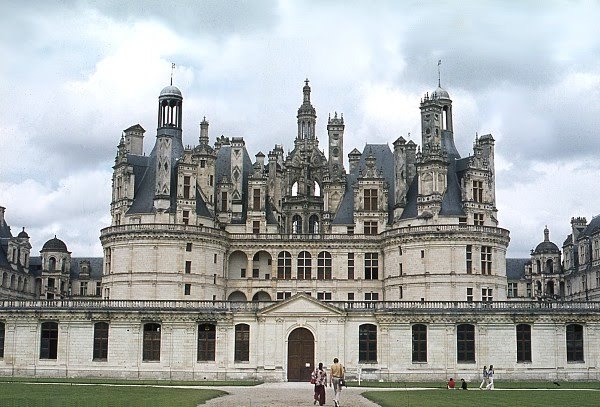 왕권과 교황권의 분리과정
민족성에 대한 새로운 의미 형성 
도시 중산층 형성 - 정치적 영향력 증가(교육과 부)
 법률에 대한 관심 증가 – 왕권강화의 역할 
교황의 권력 상실 – 군대 상실
카를 5세
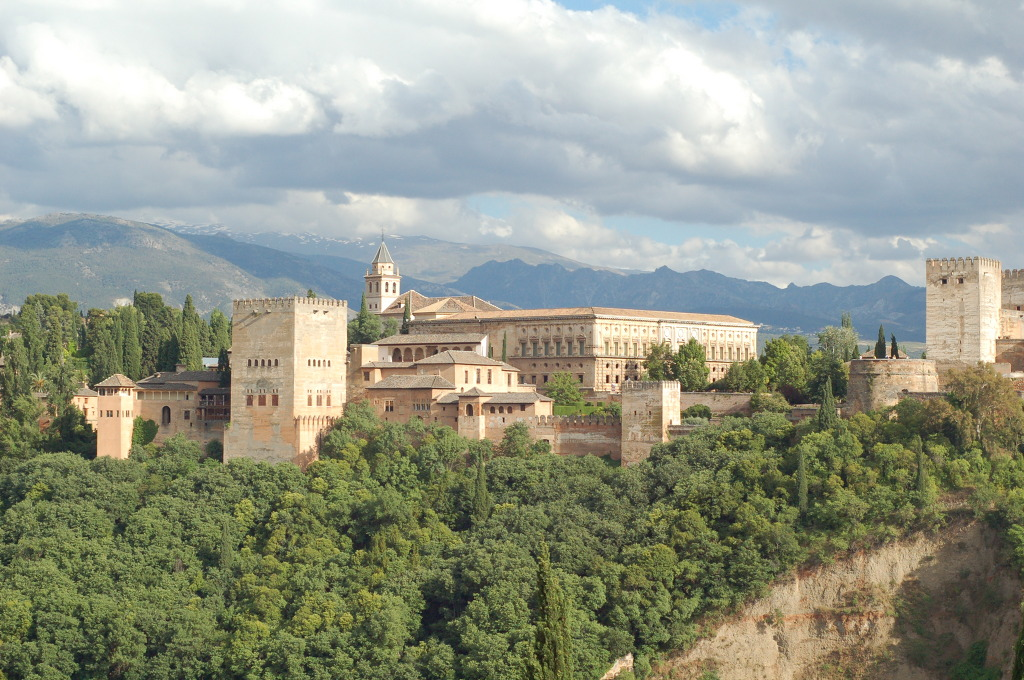 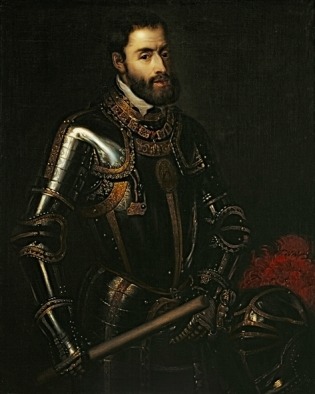 16세기 유럽지도
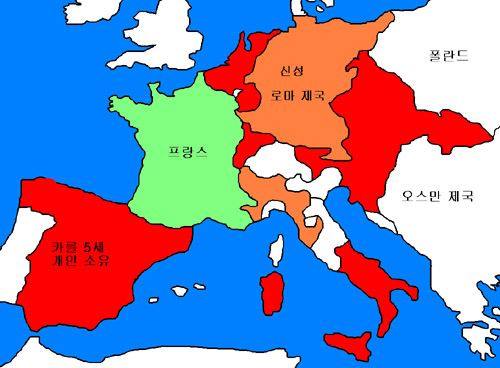 막시밀리안 
1세
제국의회
왜 독일에서 종교개혁이 일어난 걸까?
푸거가
교황 
율리우스 2세와 레오 10세
칼 5세